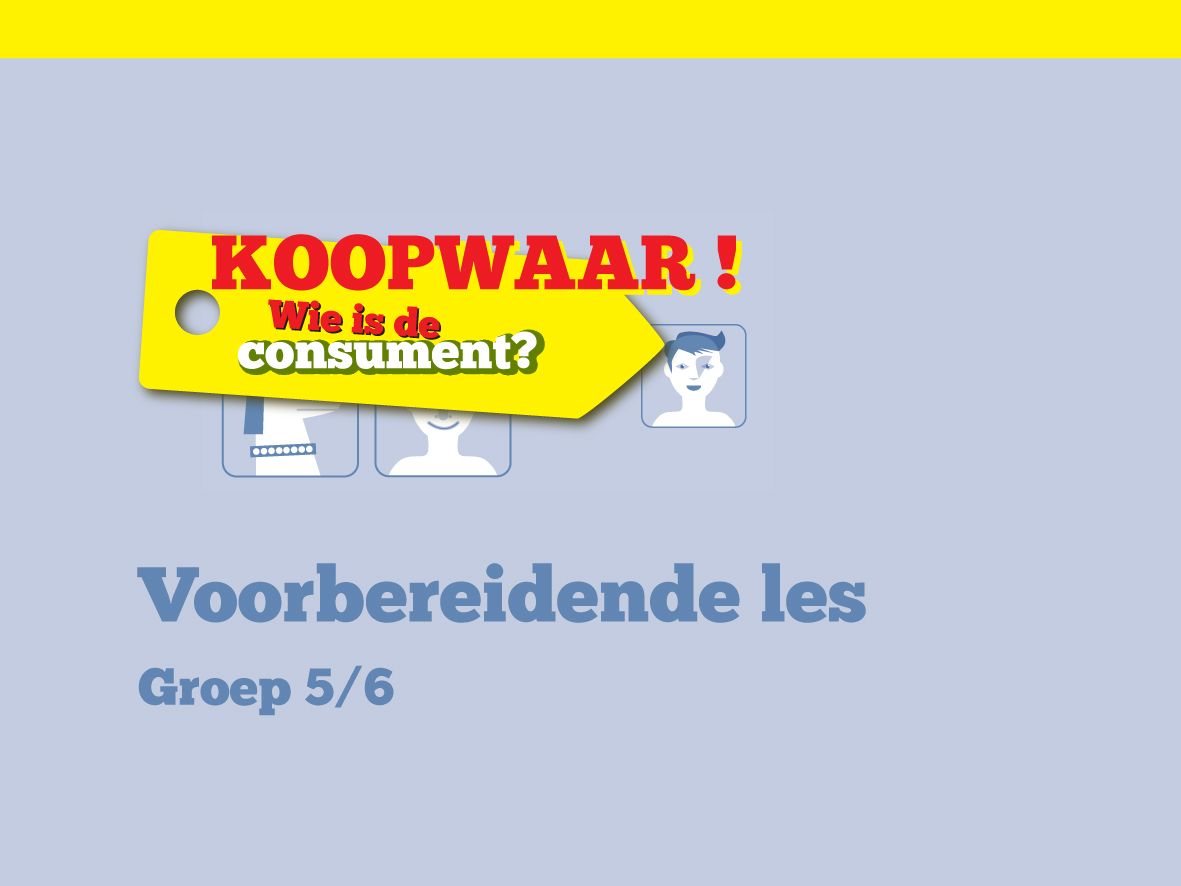 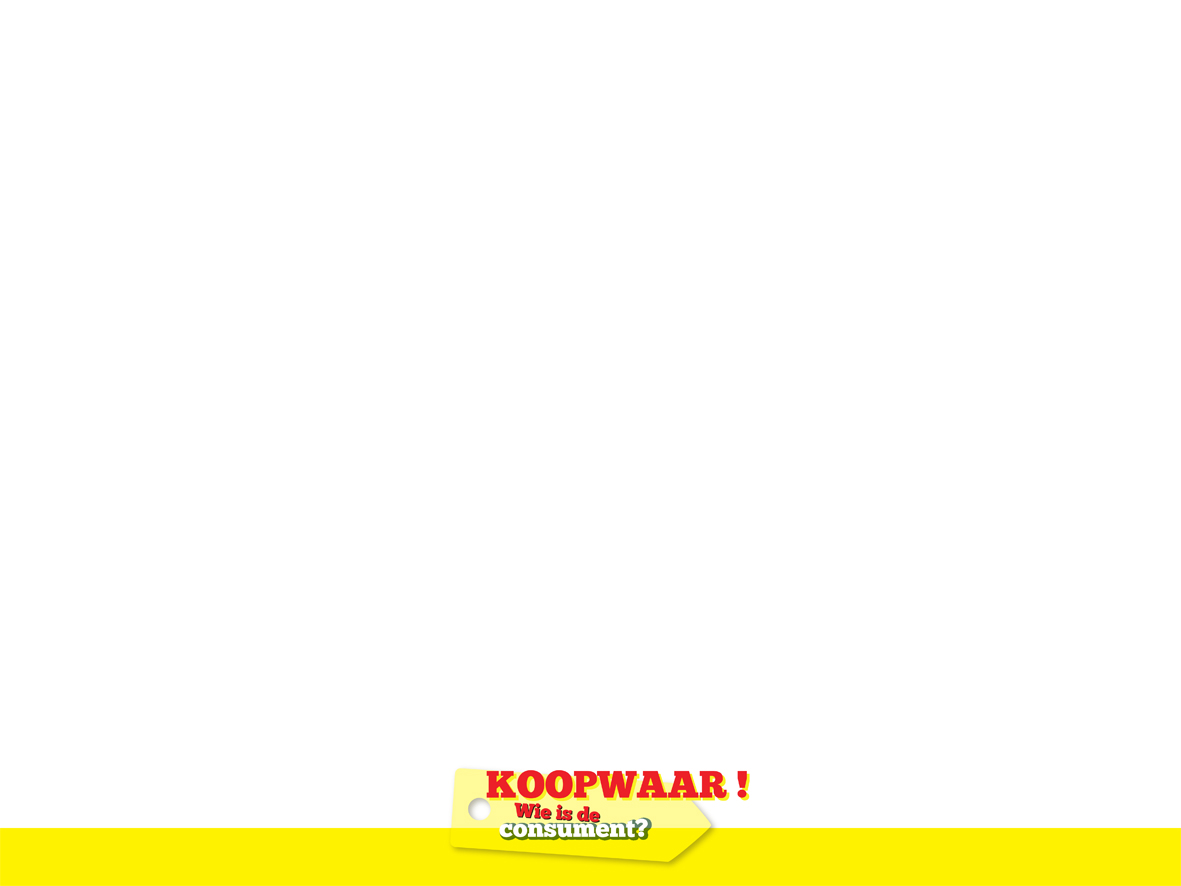 Dit is Albert. 
Welke producten zou hij kiezen?
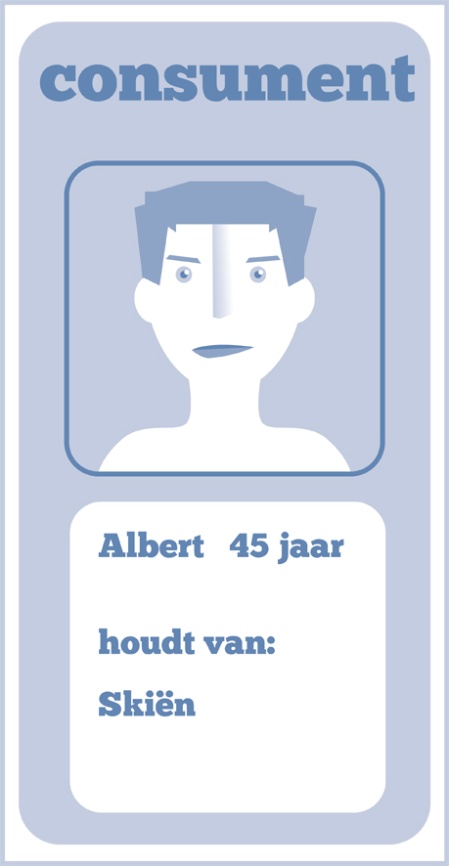 vakantiehuisje
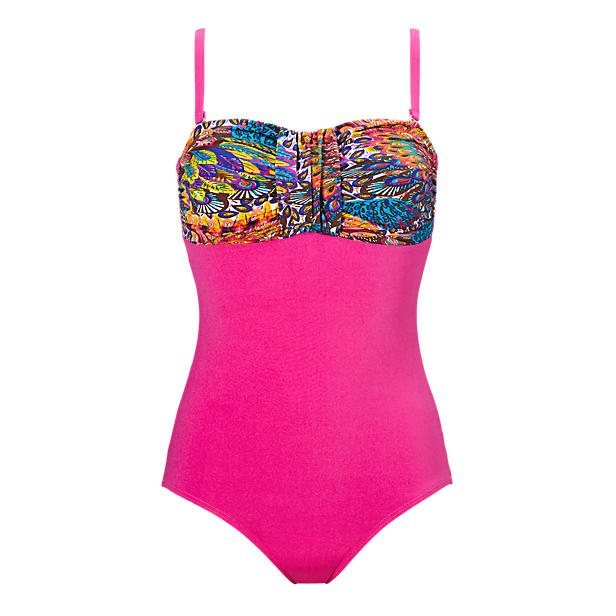 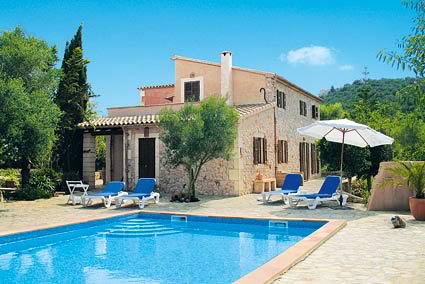 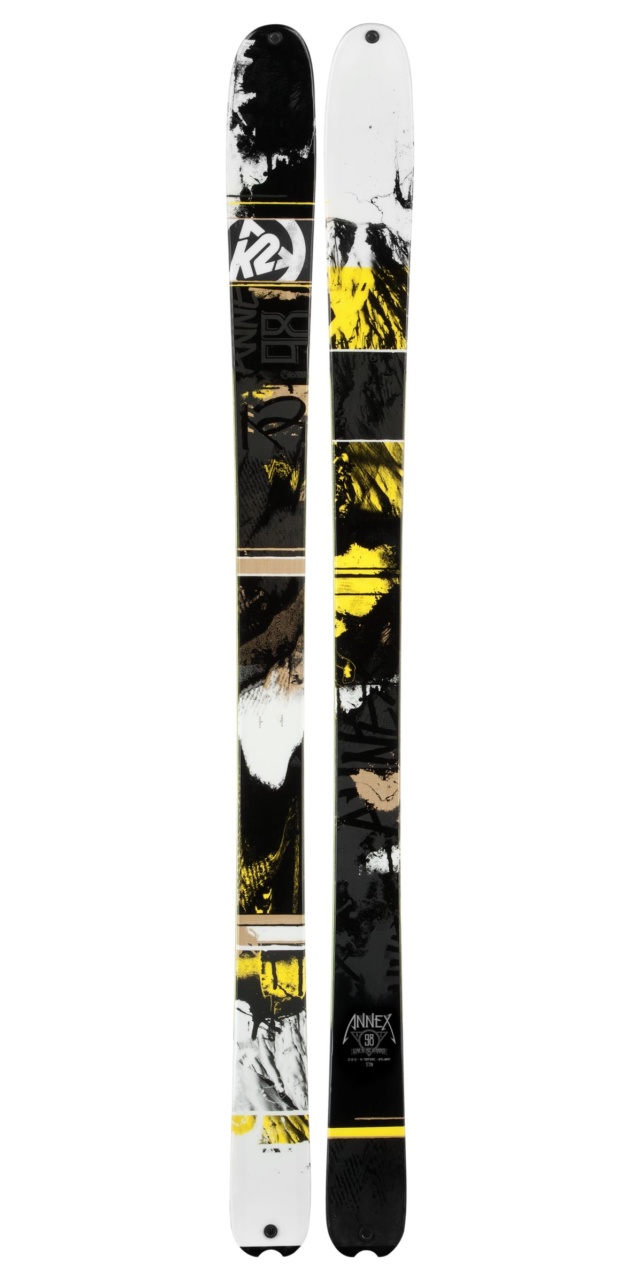 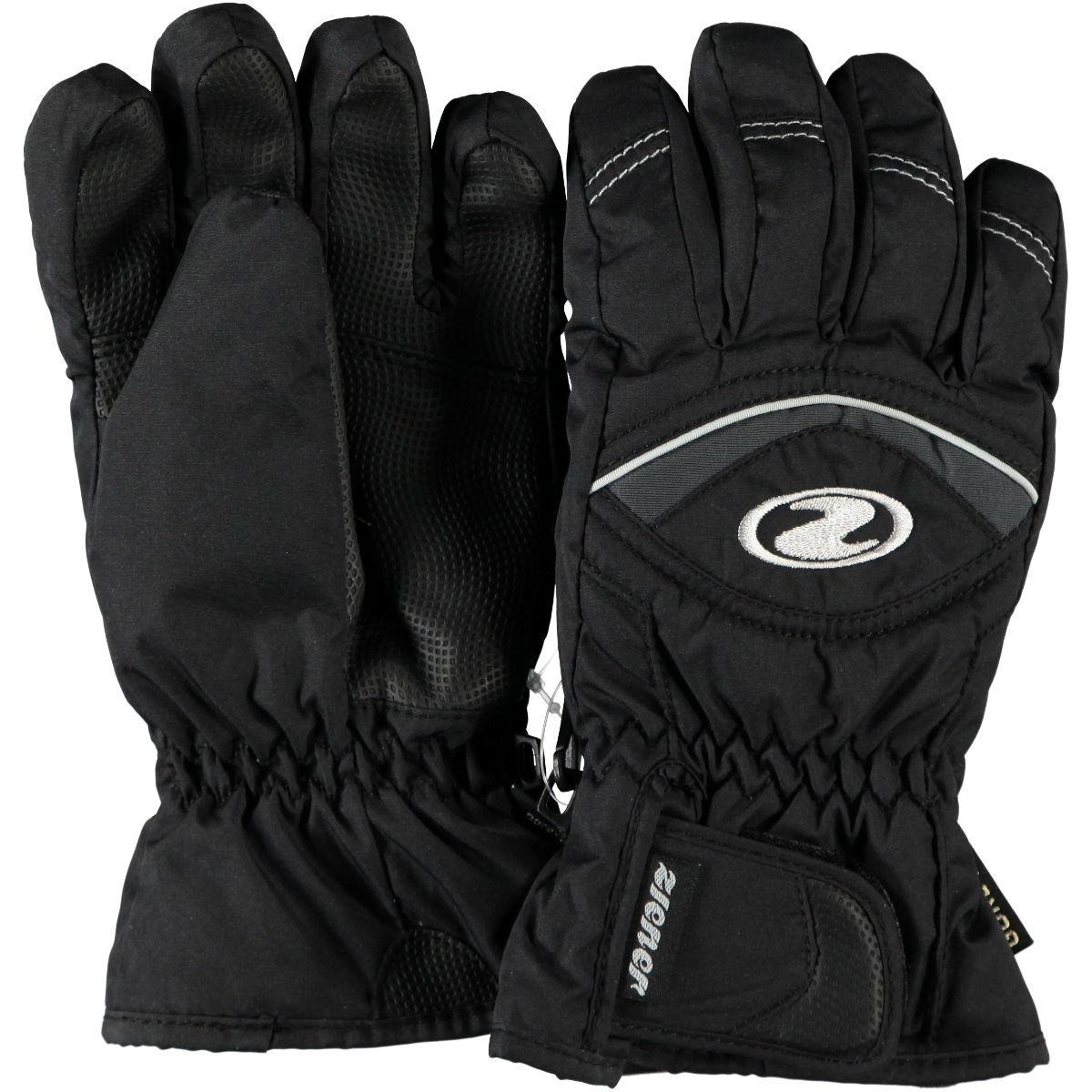 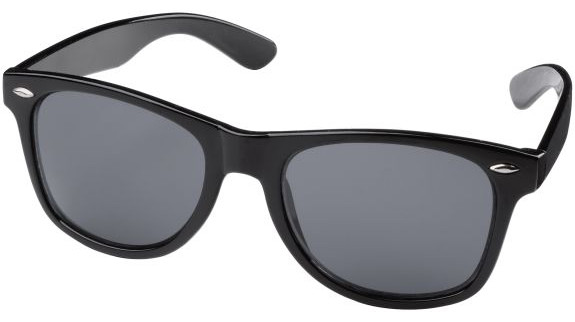 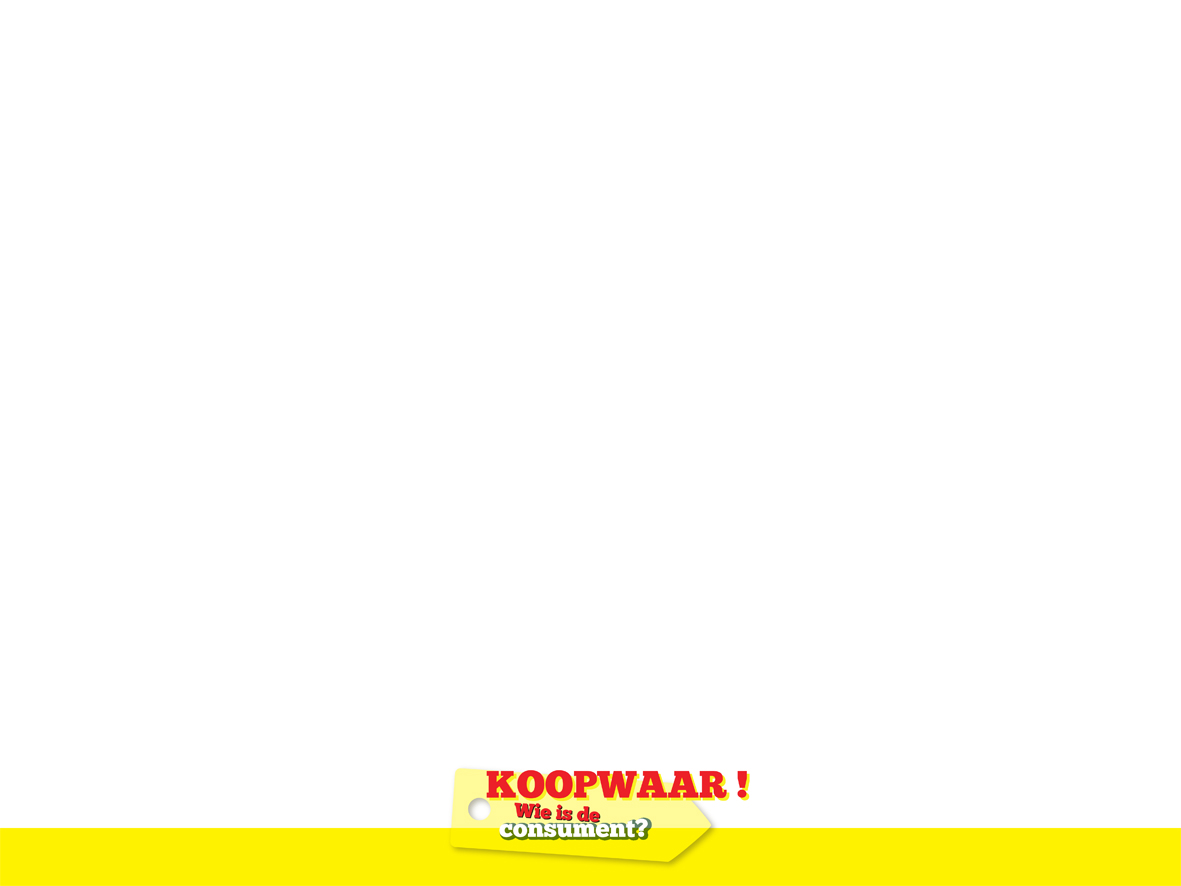 Welke ruimtes zou hij kiezen?
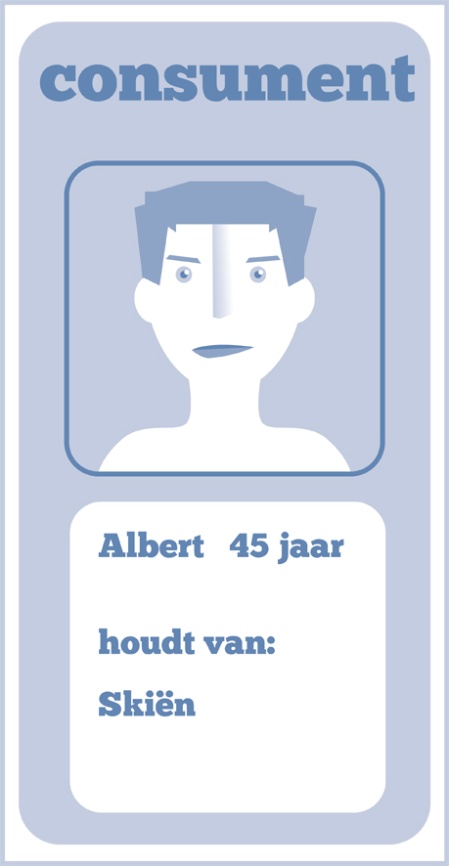 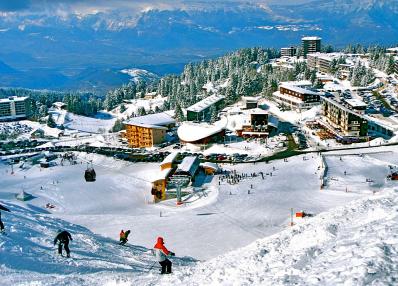 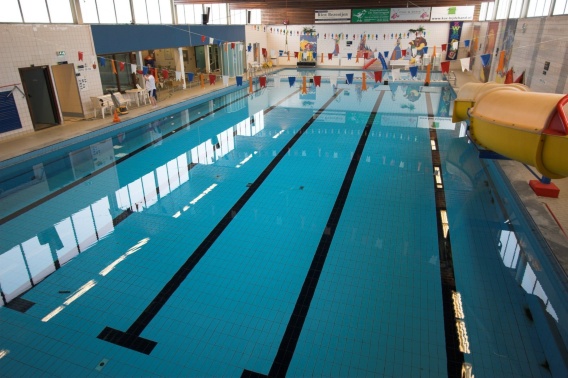 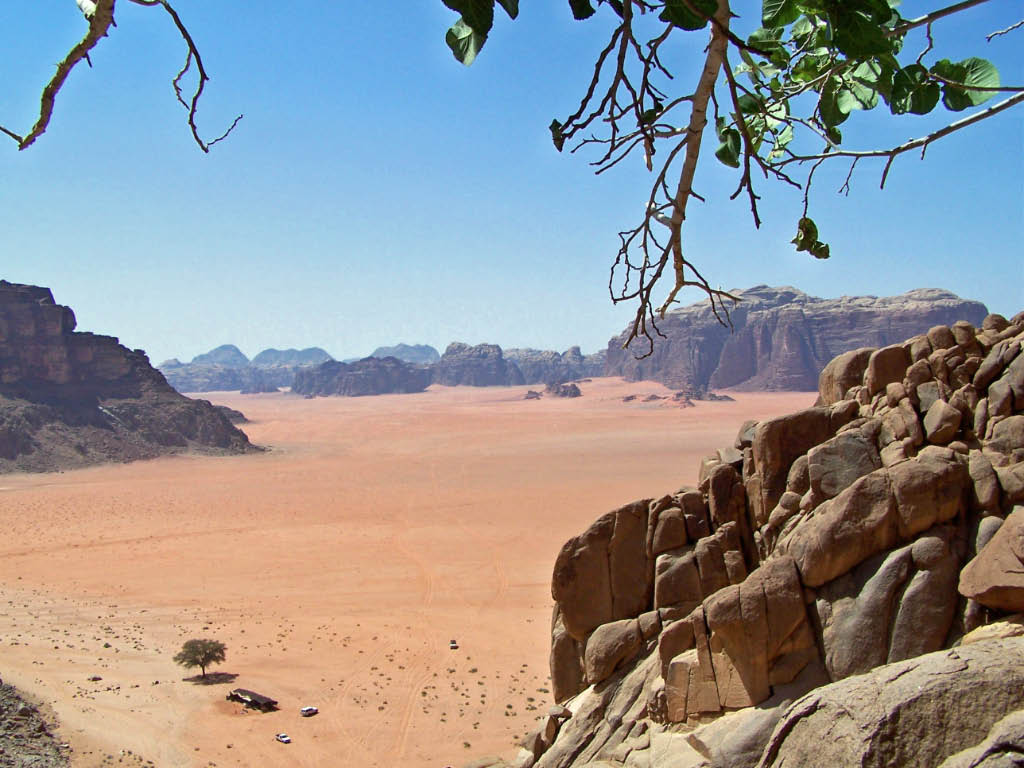 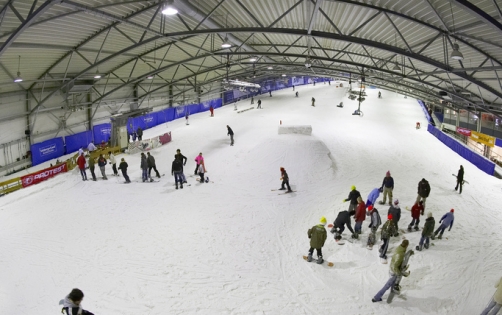 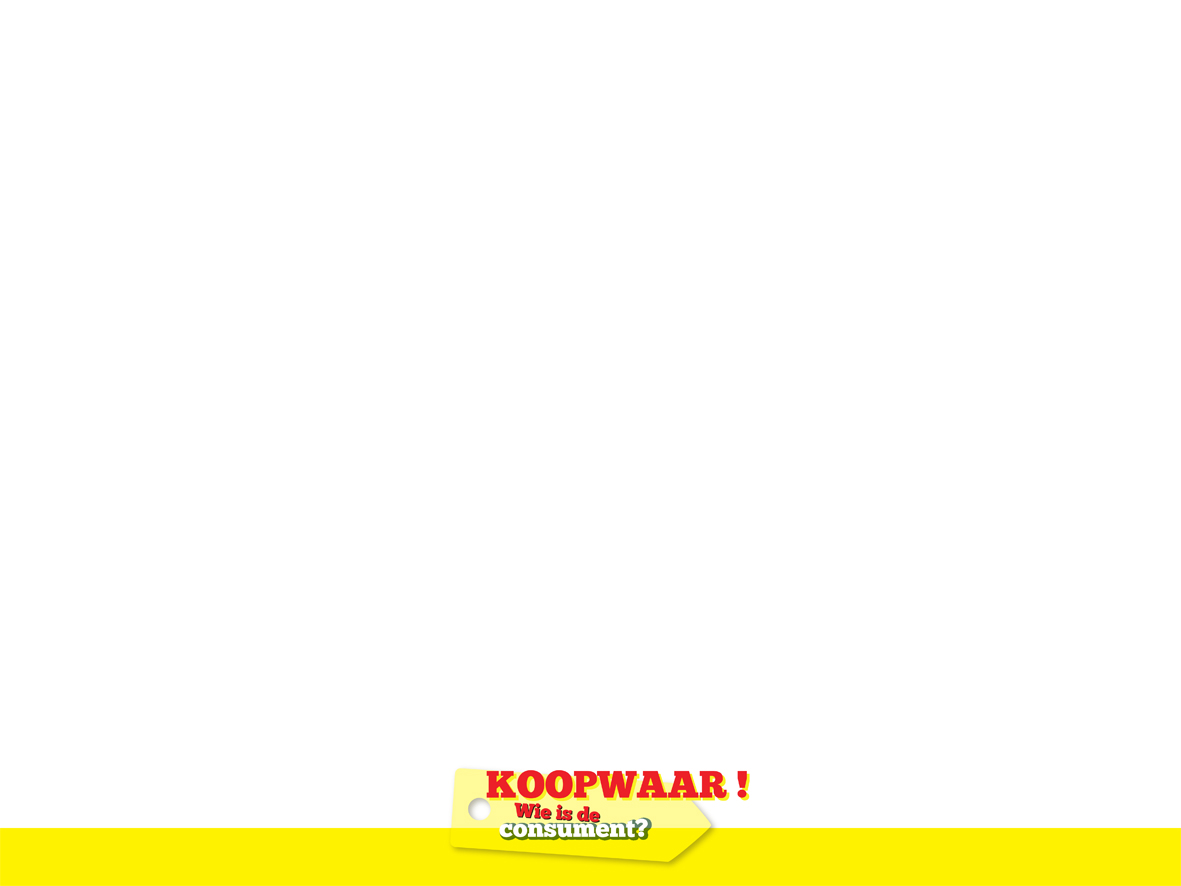 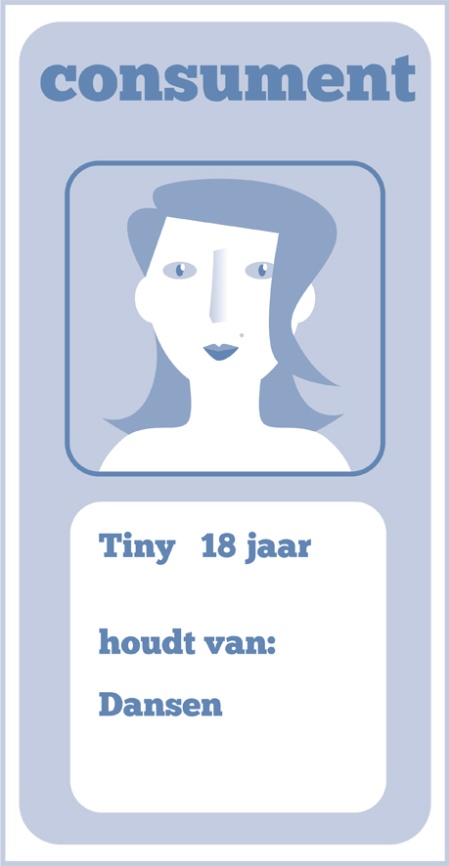 Dit is Tiny. 
Welke producten zou zij kiezen?
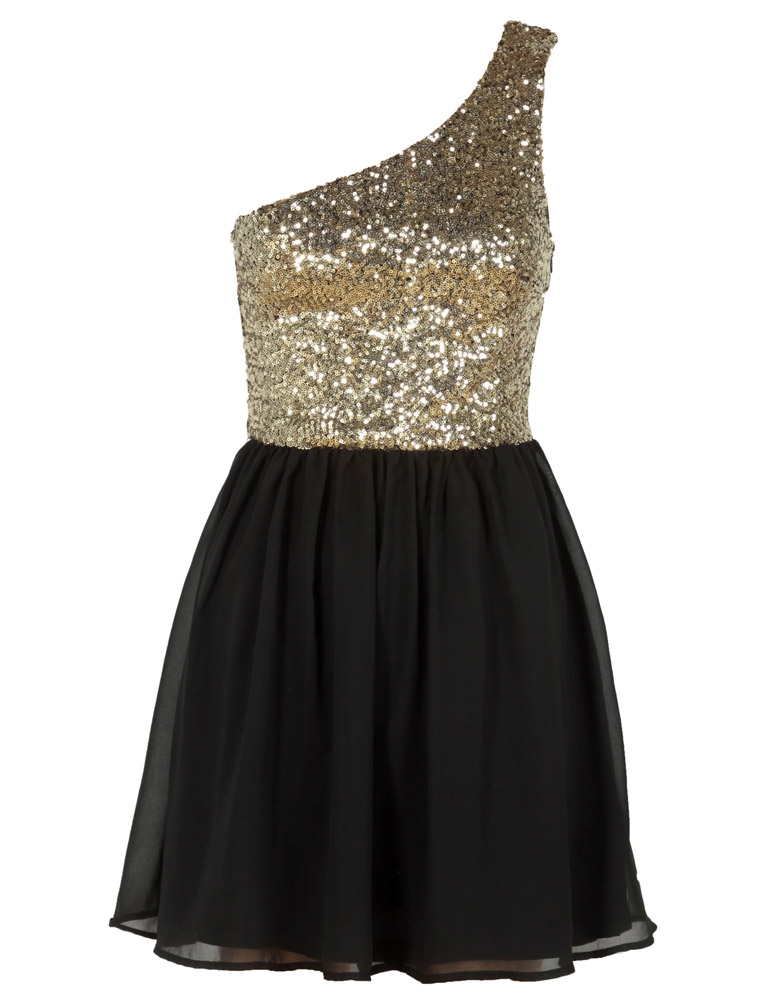 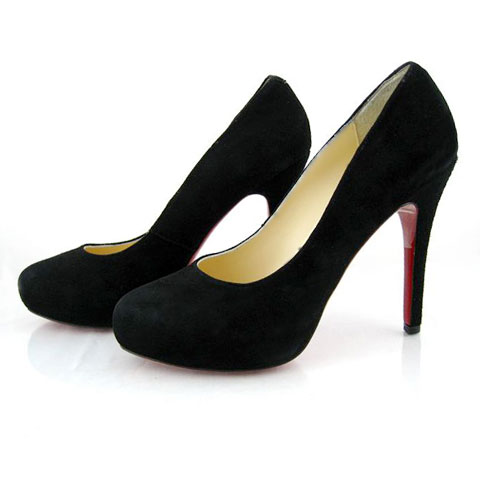 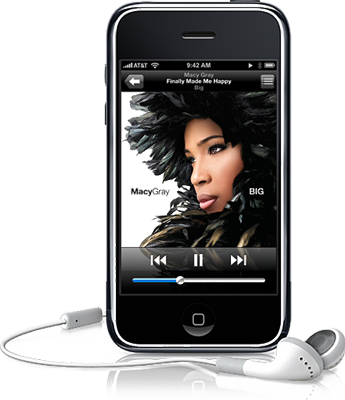 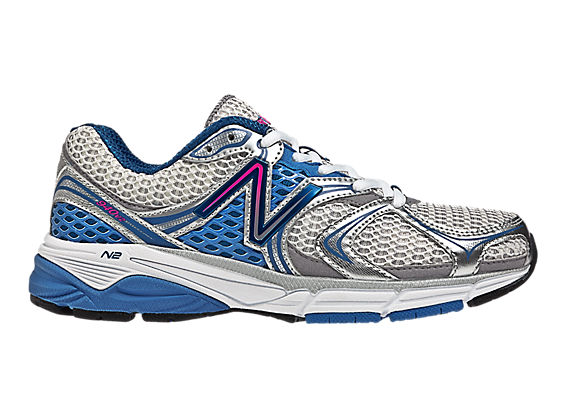 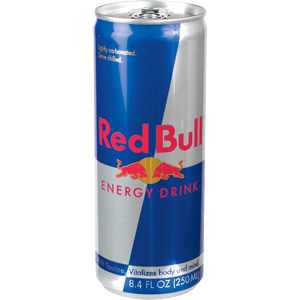 Misschien wil Tiny heel de nacht dansen: zou ze dan Energy Drink lusten?
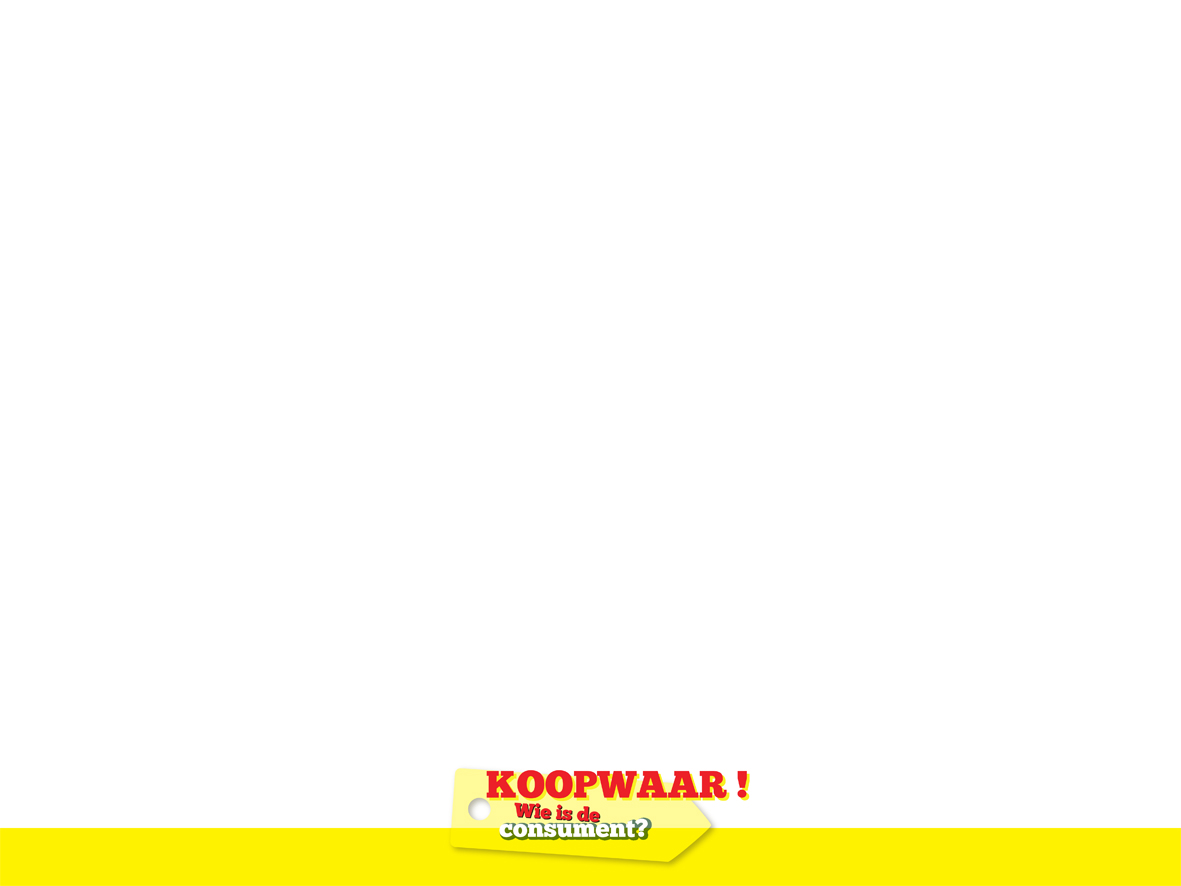 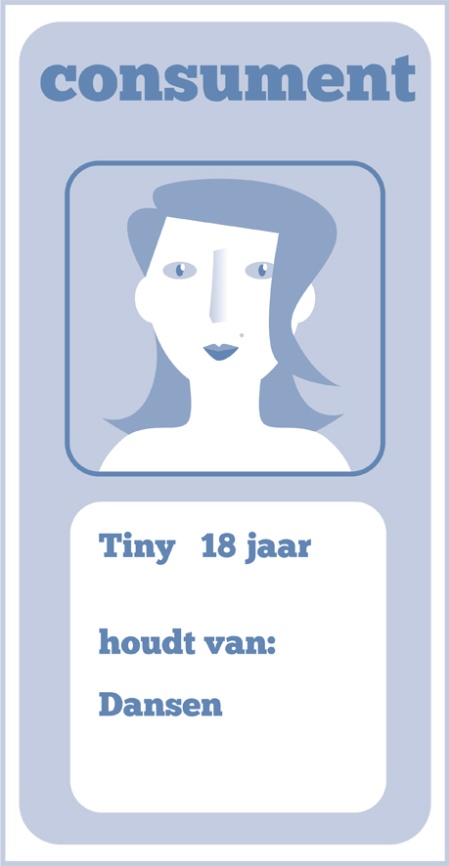 Welke ruimtes zou zij kiezen?
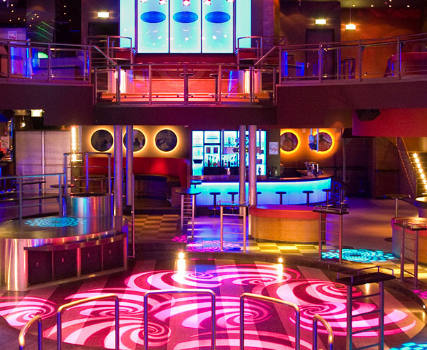 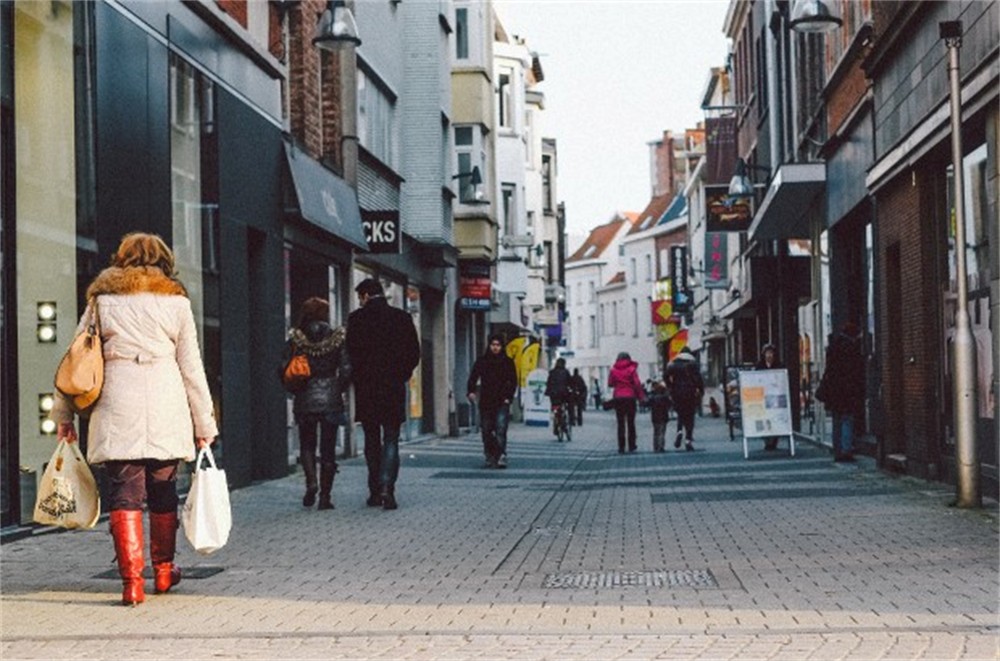 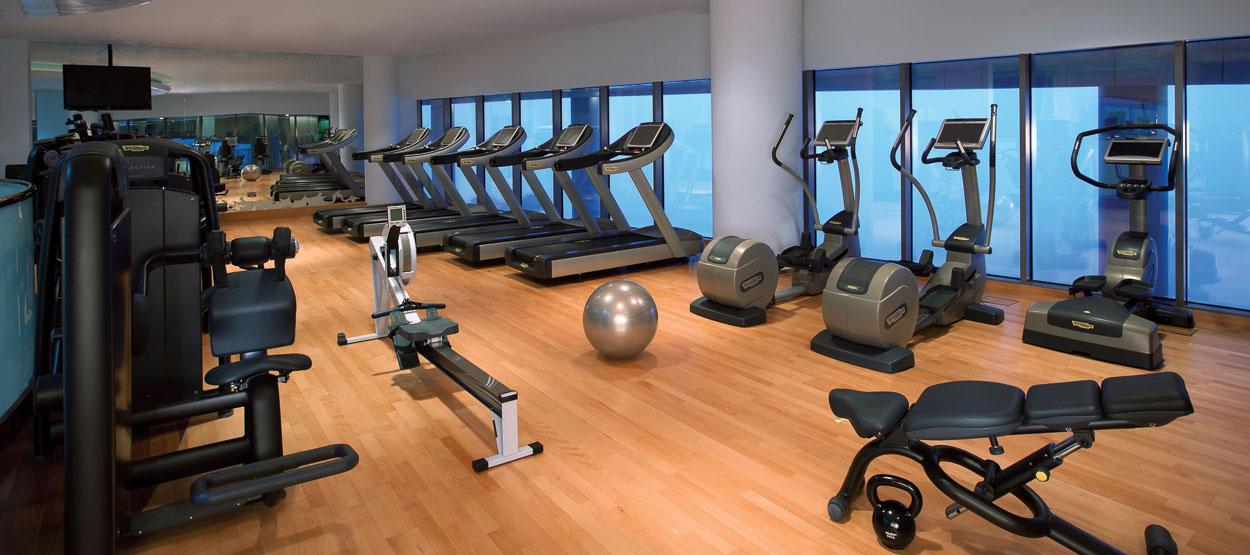 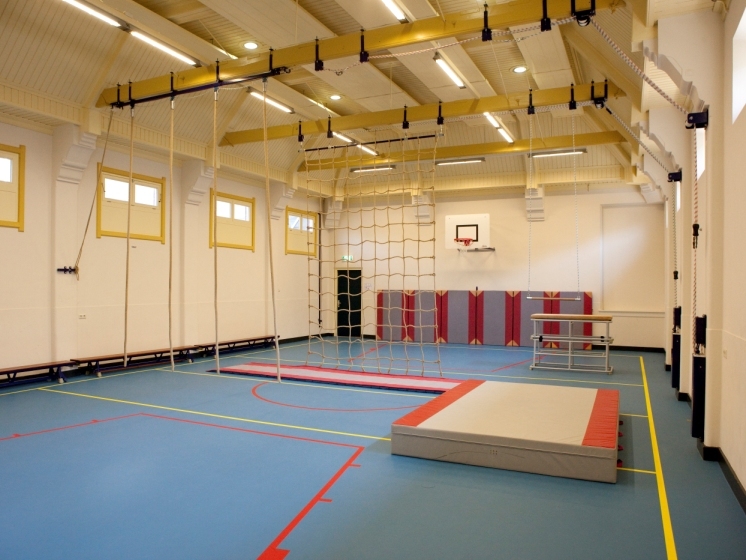 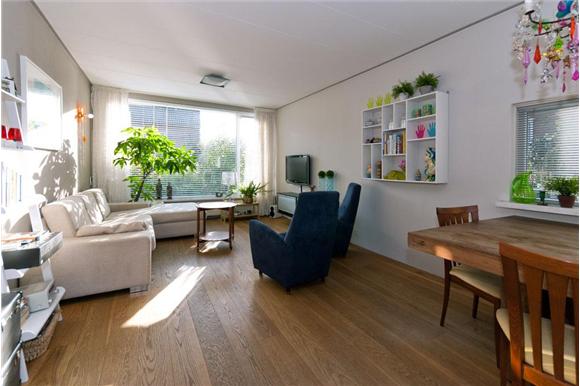 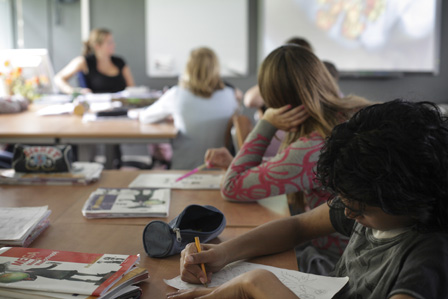 Lekker thuis, op eigen muziek!
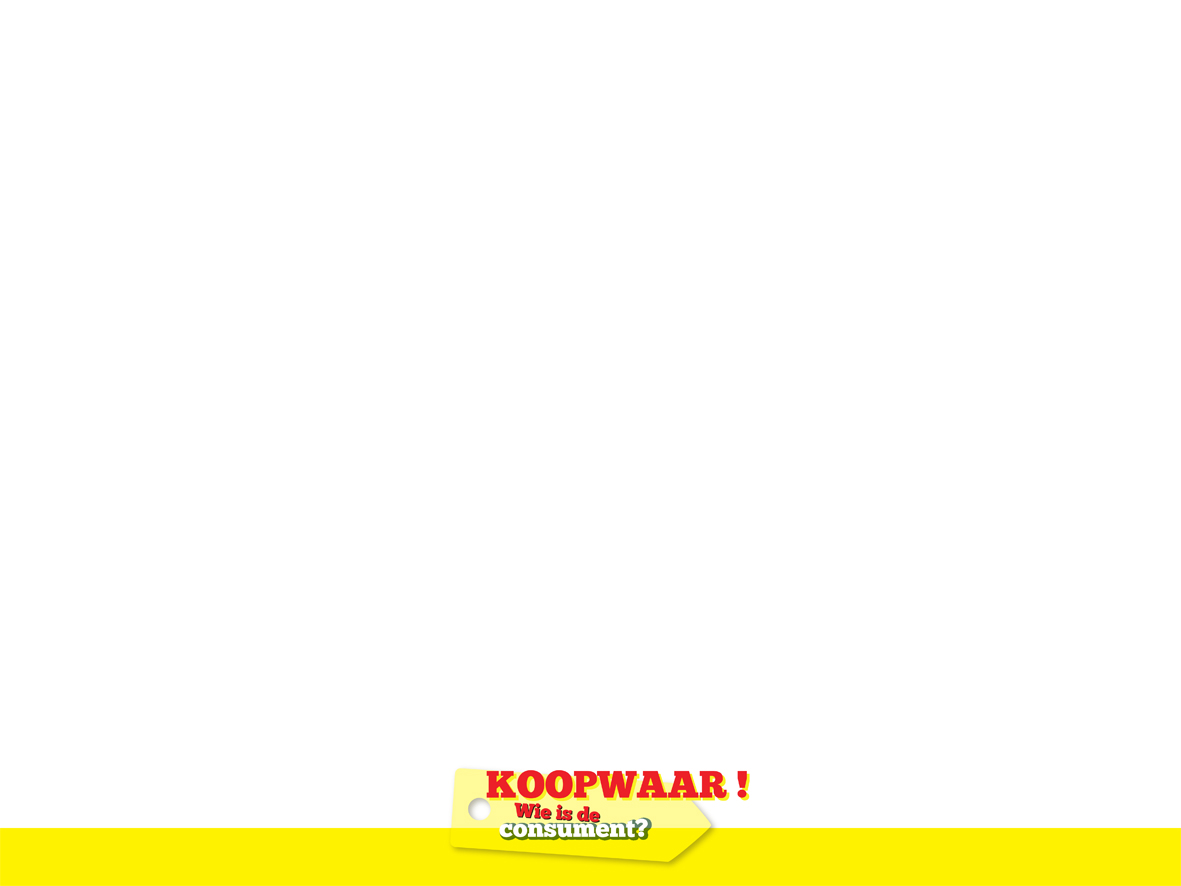 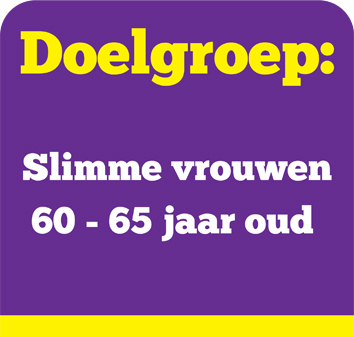 Welke producten zou deze doelgroep kiezen?
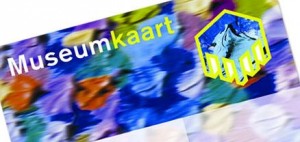 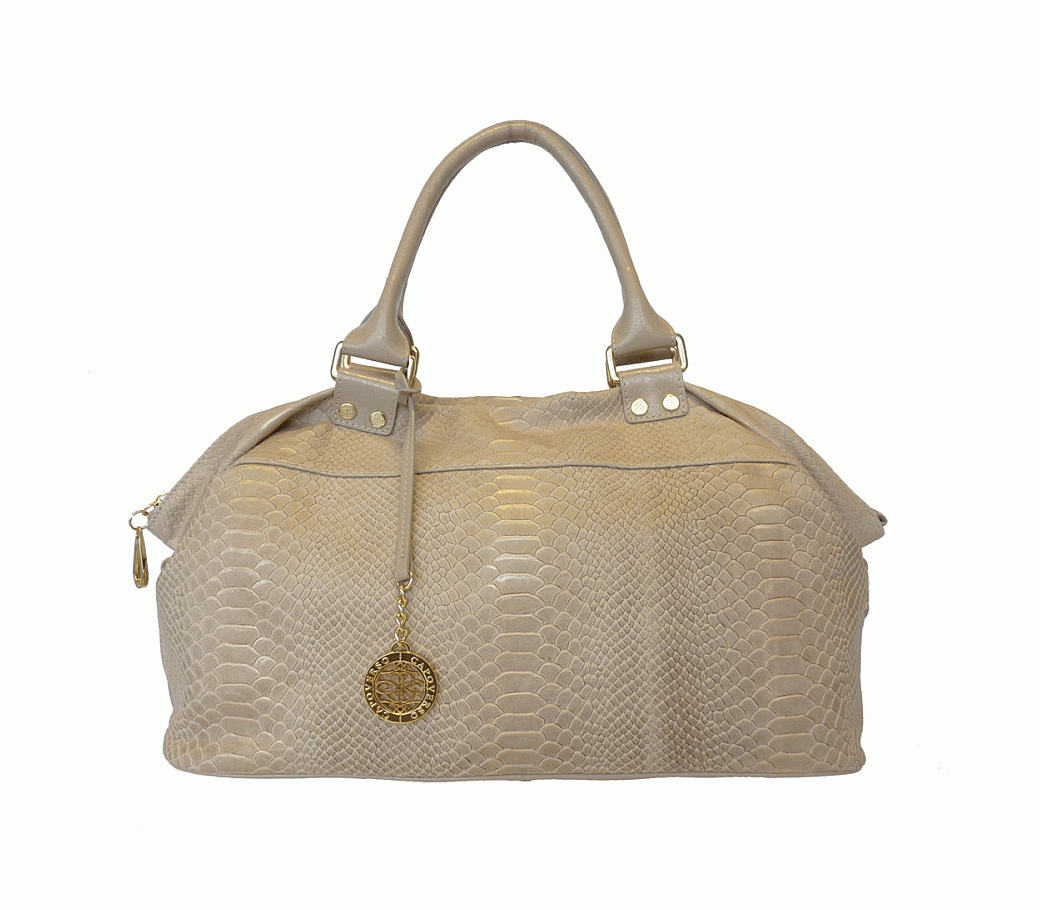 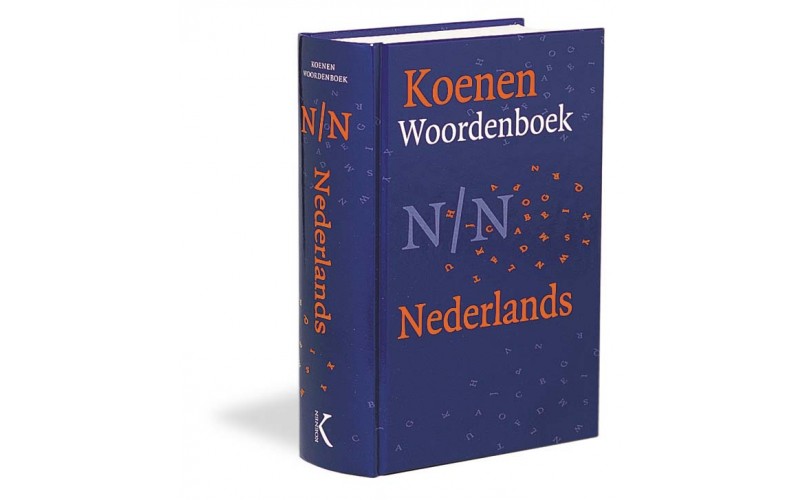 Misschien ook een handtas. Wat denken jullie?
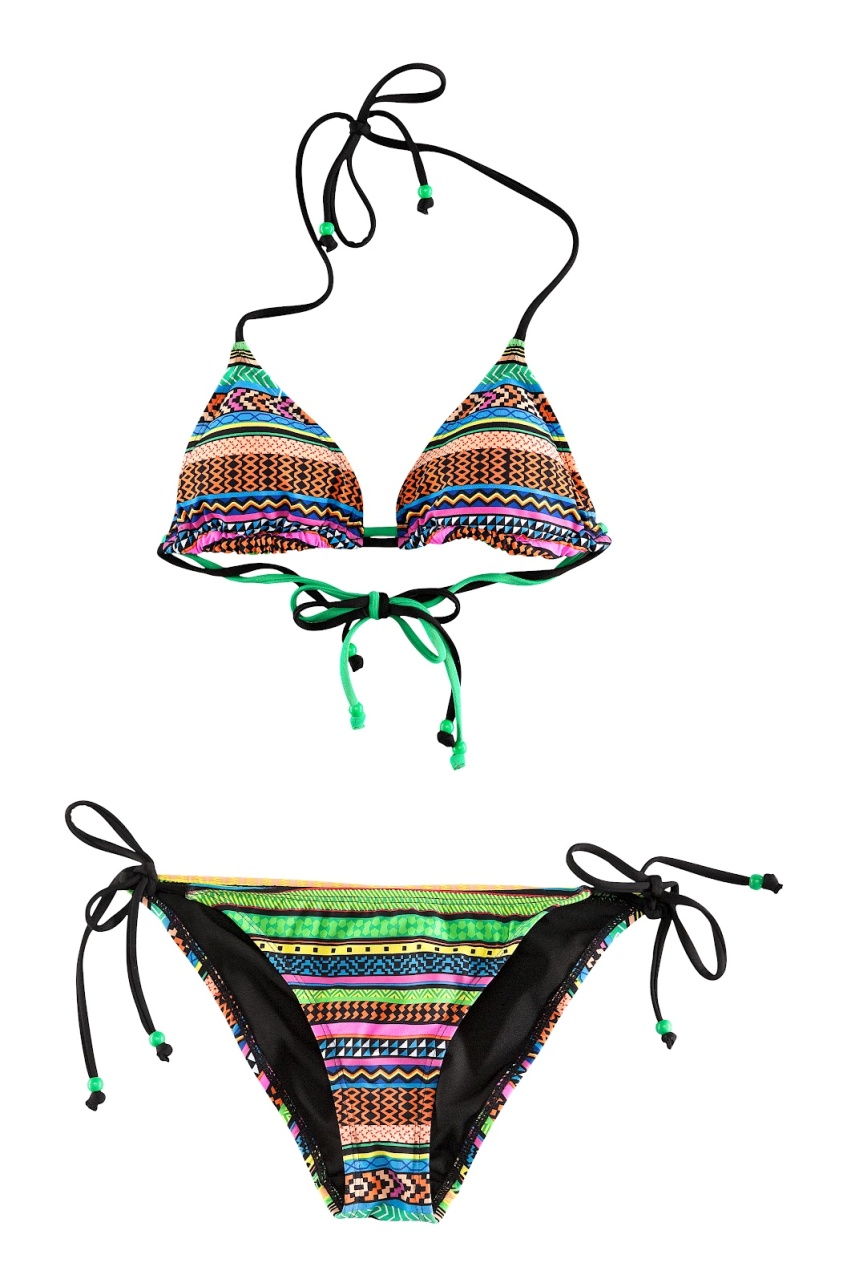 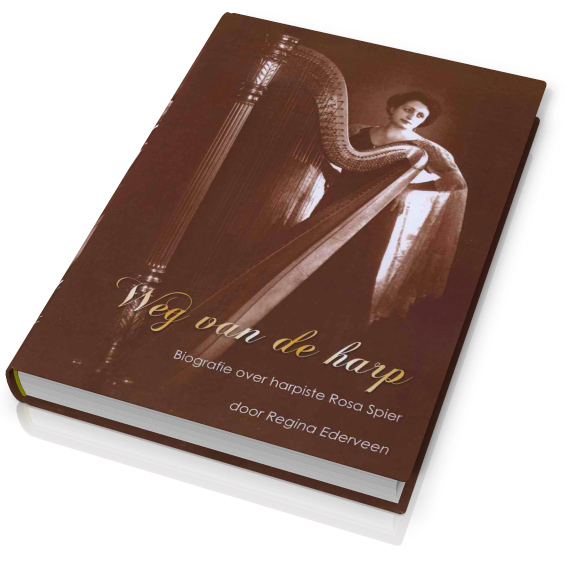 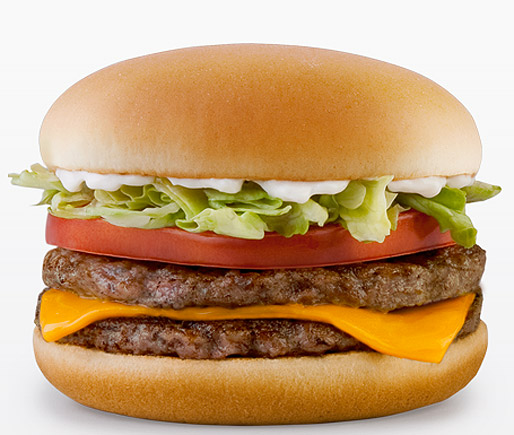 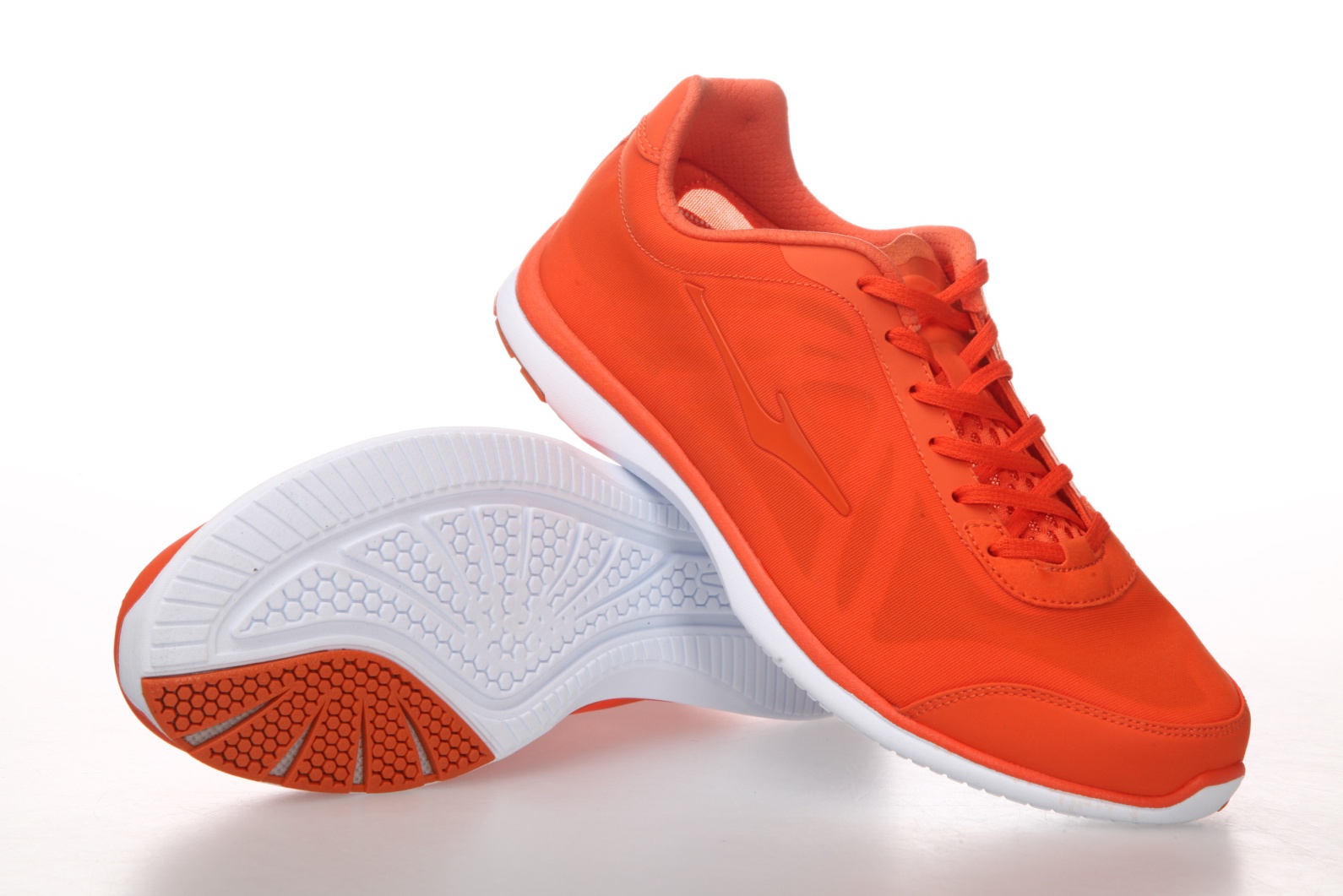 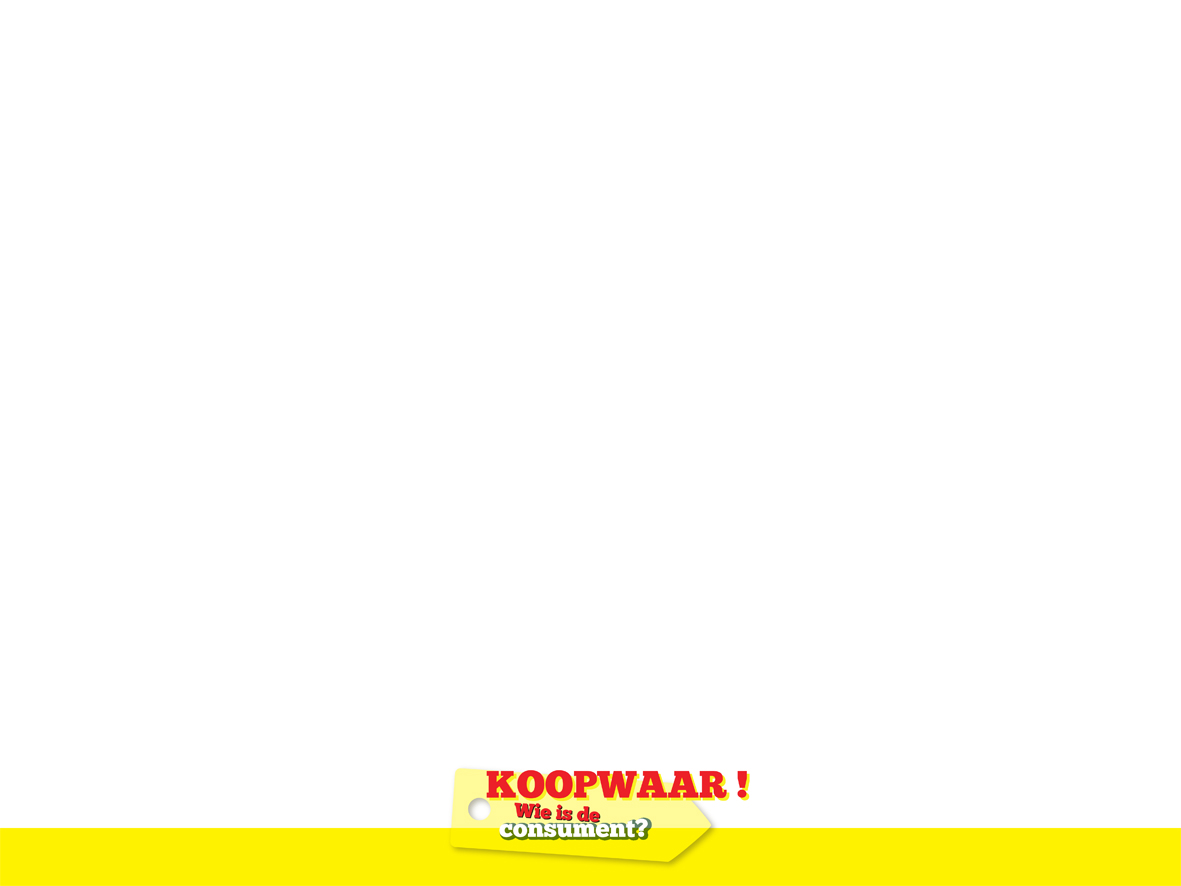 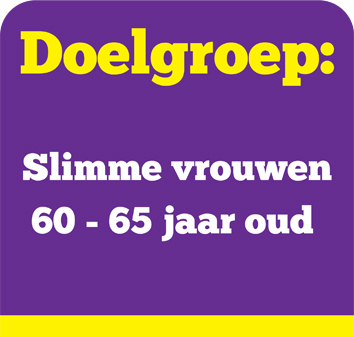 Welke ruimtes zou deze doelgroep kiezen?
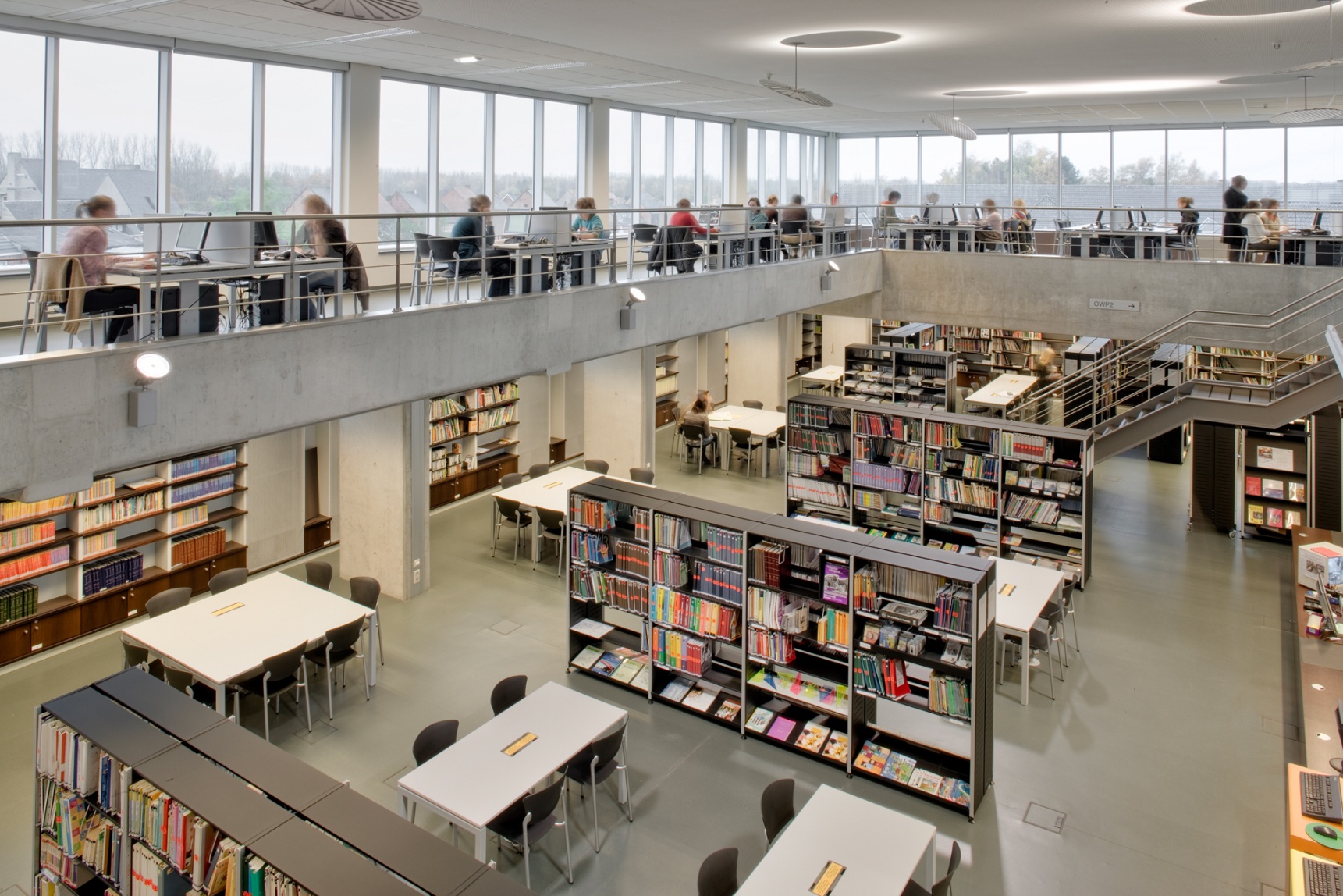 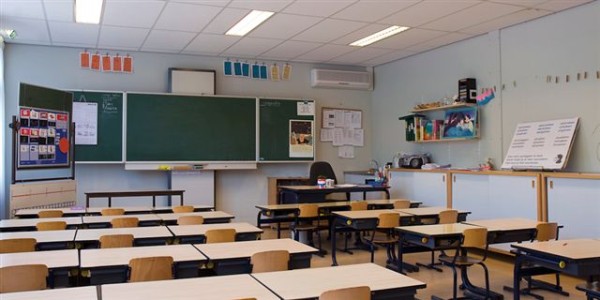 Slimme vrouwen 
van 60 jaar en ouder 
gaan niet meer 
naar school…
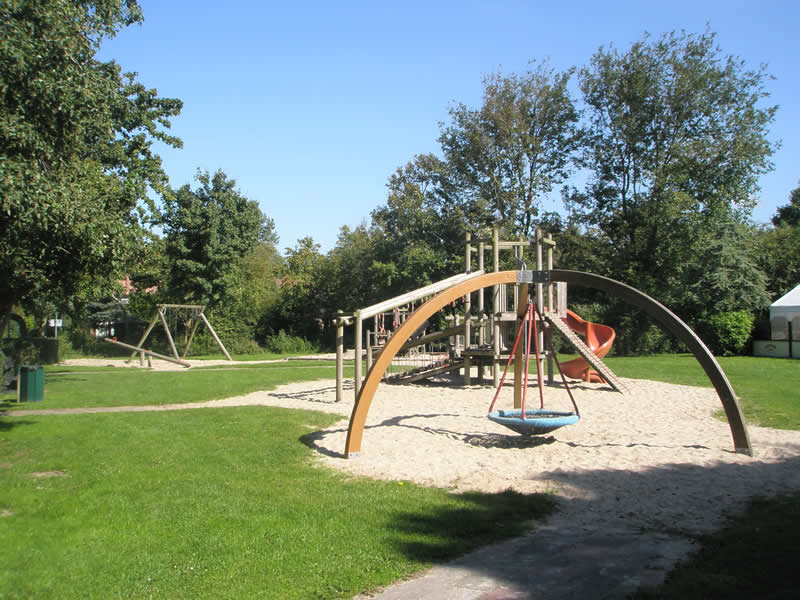 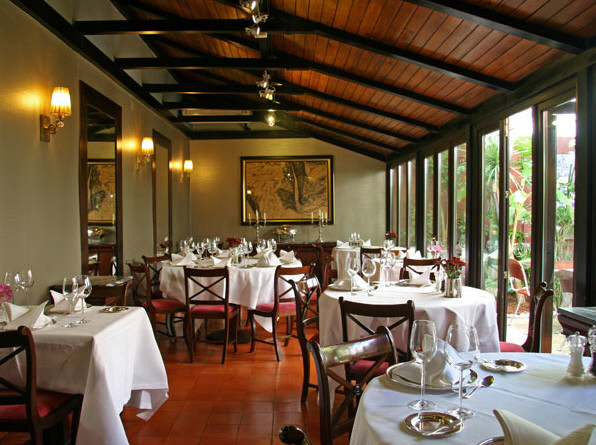 Slimme vrouwen 
van 60 jaar en ouder 
houden vast van lekker
eten. Wat denken jullie?
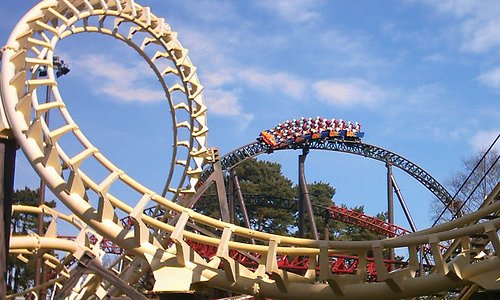 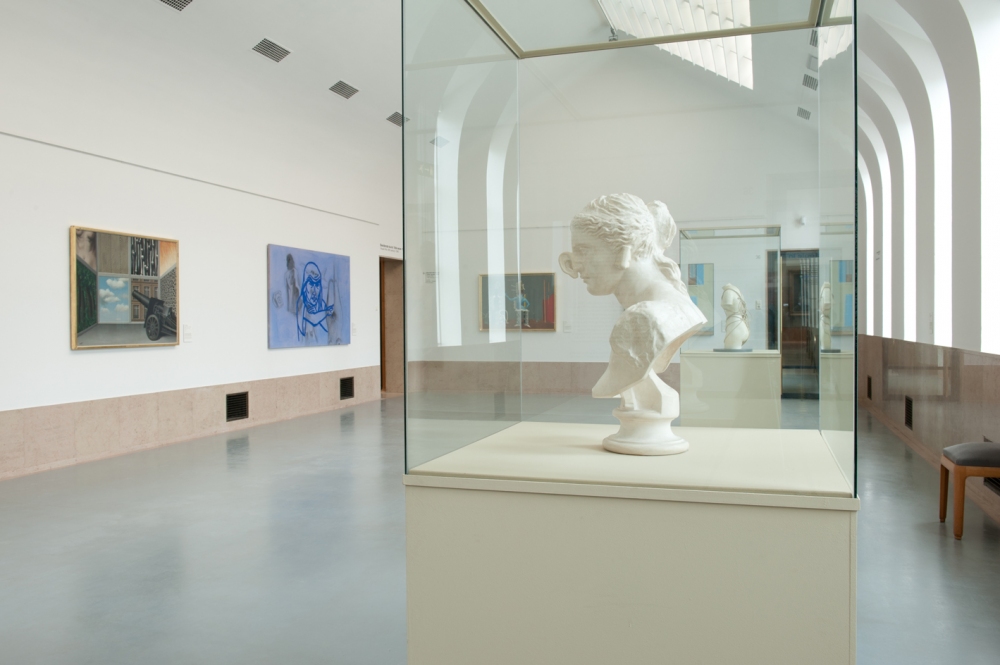 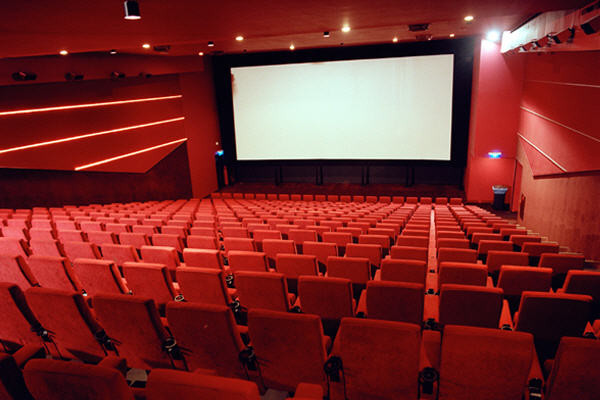 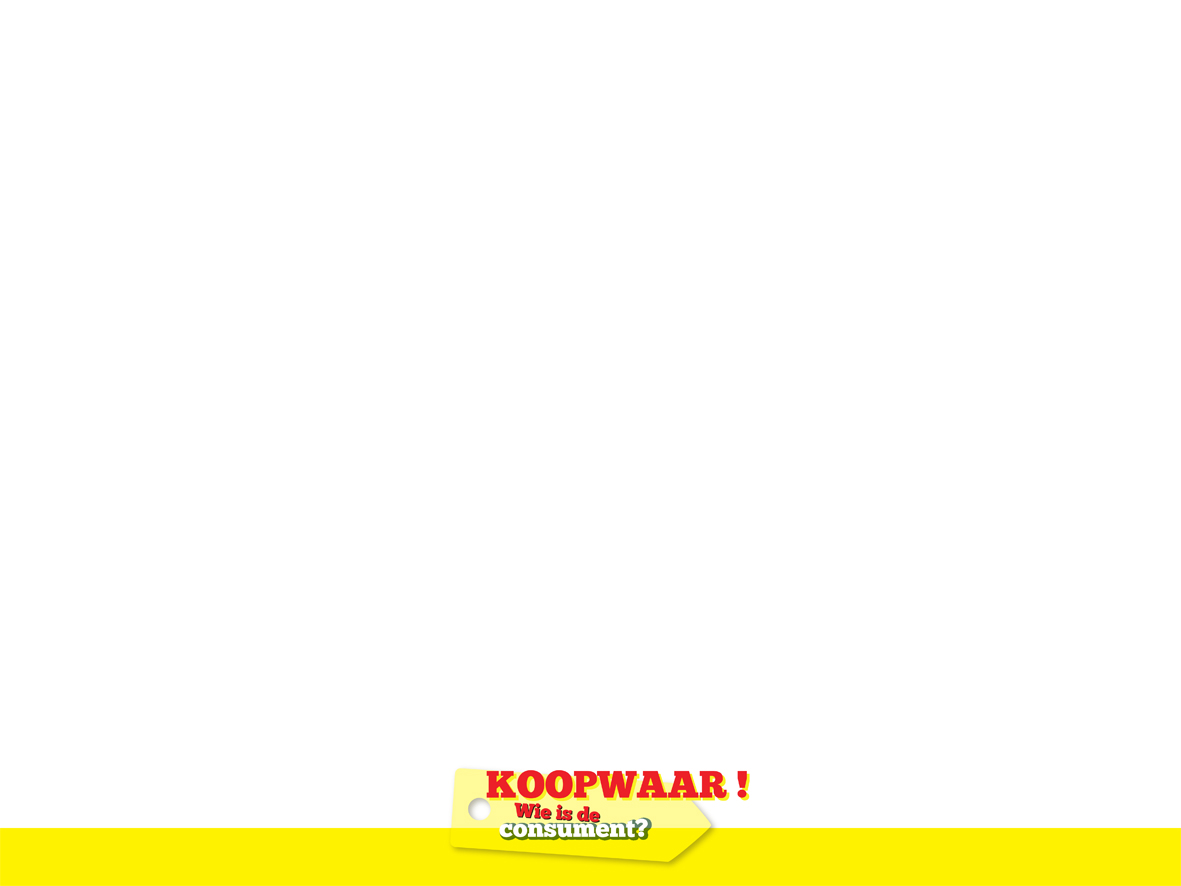 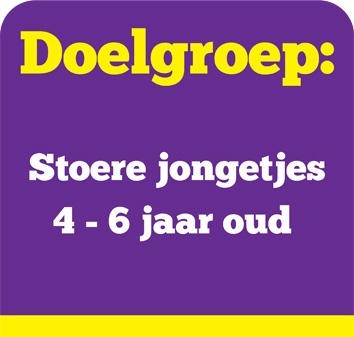 Welke producten zou deze doelgroep kiezen?
?
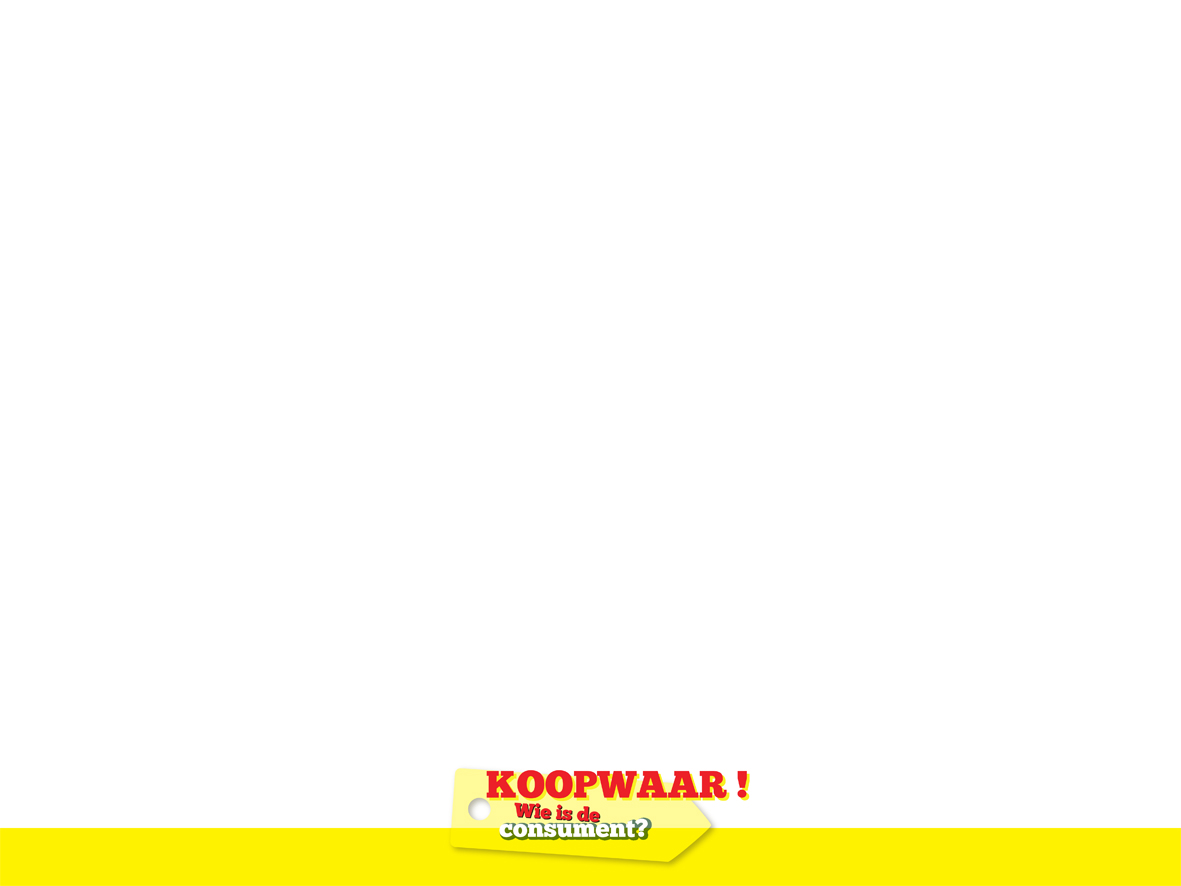 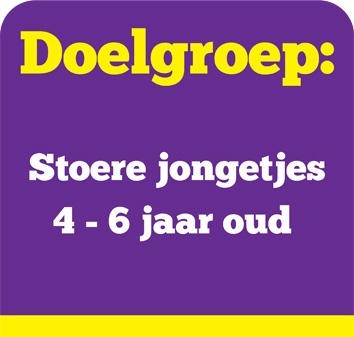 Welke ruimtes zou deze doelgroep kiezen?
?